YEAR 6     Working in Partnership Presentation
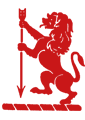 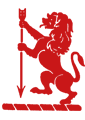 WIP September 2022 Year 6 Egerton Primary School
1
Meet the staff
Mrs Sedgwick – Class Teacher
Mr Pettit - Teacher on Wednesdays
Mrs Horrocks- Teaching Assistant
Mrs Bainbridge-Sales – Teaching Assistant
Mrs Levinsohn - Spanish
Multiflex Team
WIP September 2022 Year 6 Egerton Primary School
2
[Speaker Notes: Brief introduction and explanation of roles with the children this year.]
Growth Mindset
To ensure children are practicing a growth mindset we have several strategies in place to help them believe they can do anything they put their mind to!
Encourage challenge and children to embrace it
Mixed talk partners
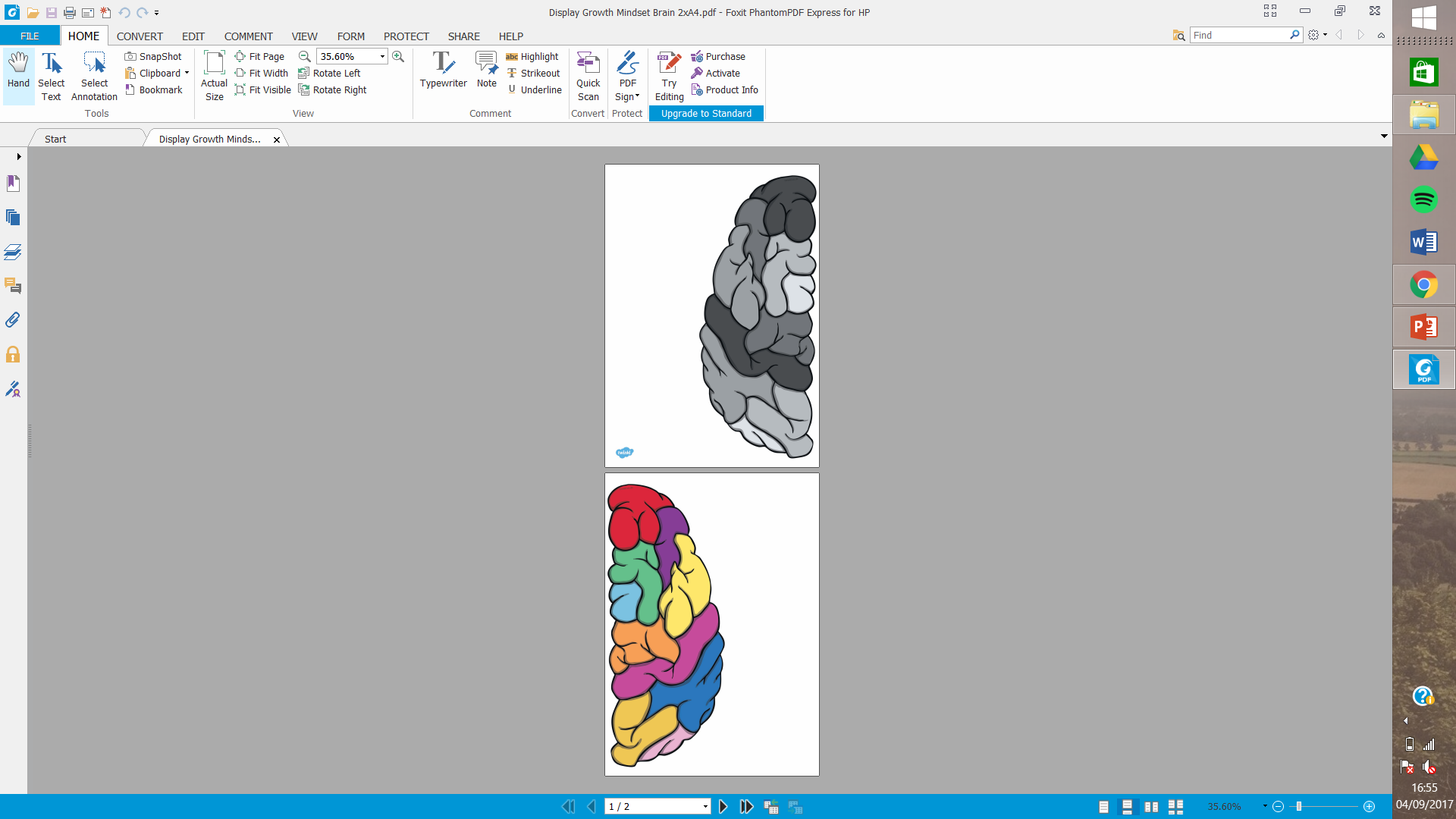 No hands up (to encourage everyone to talk confidently)
Allowing them to understand that mistakes are part of making us better learners
Lots of partner discussion
3
Building a positive mindset in Year 6
Change of seating every 2 weeks 
Talking partners
‘No hands up’ to answer questions
4
[Speaker Notes: How we will keep in touch.]
Themes in Year 6
Tudors
Healthy Bodies
Global Trade
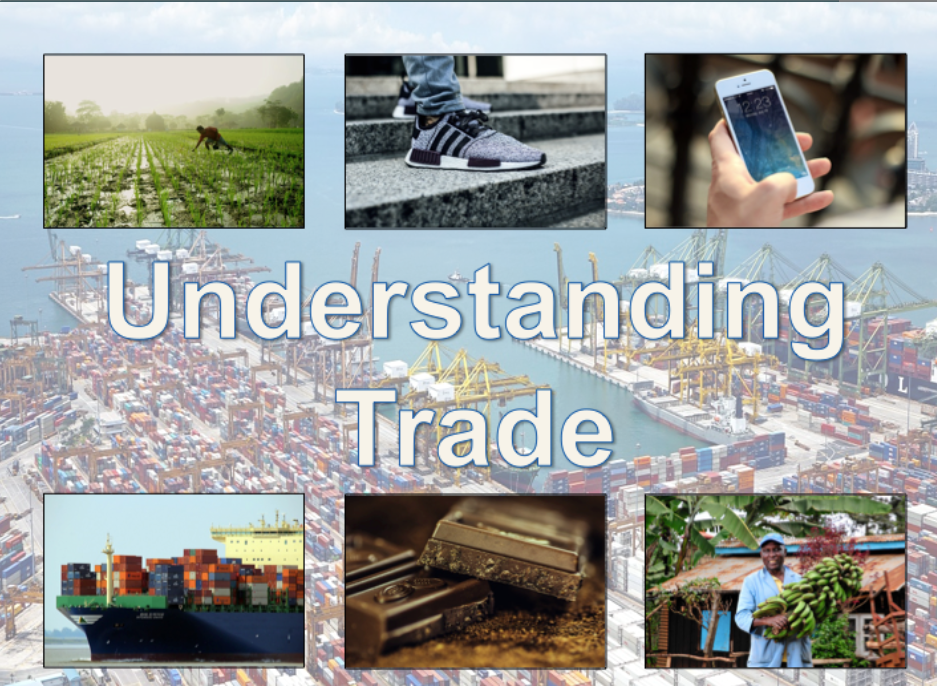 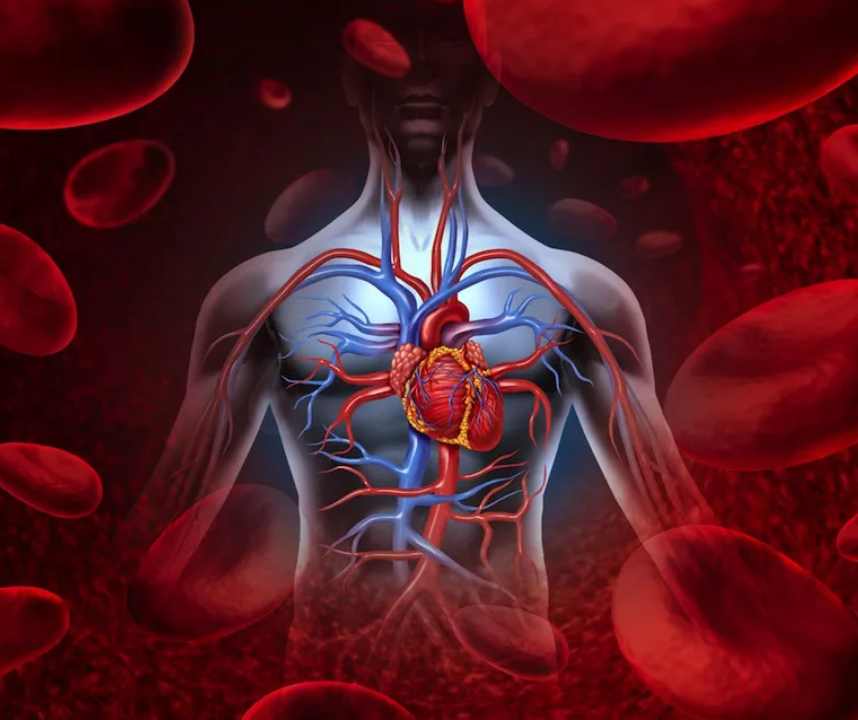 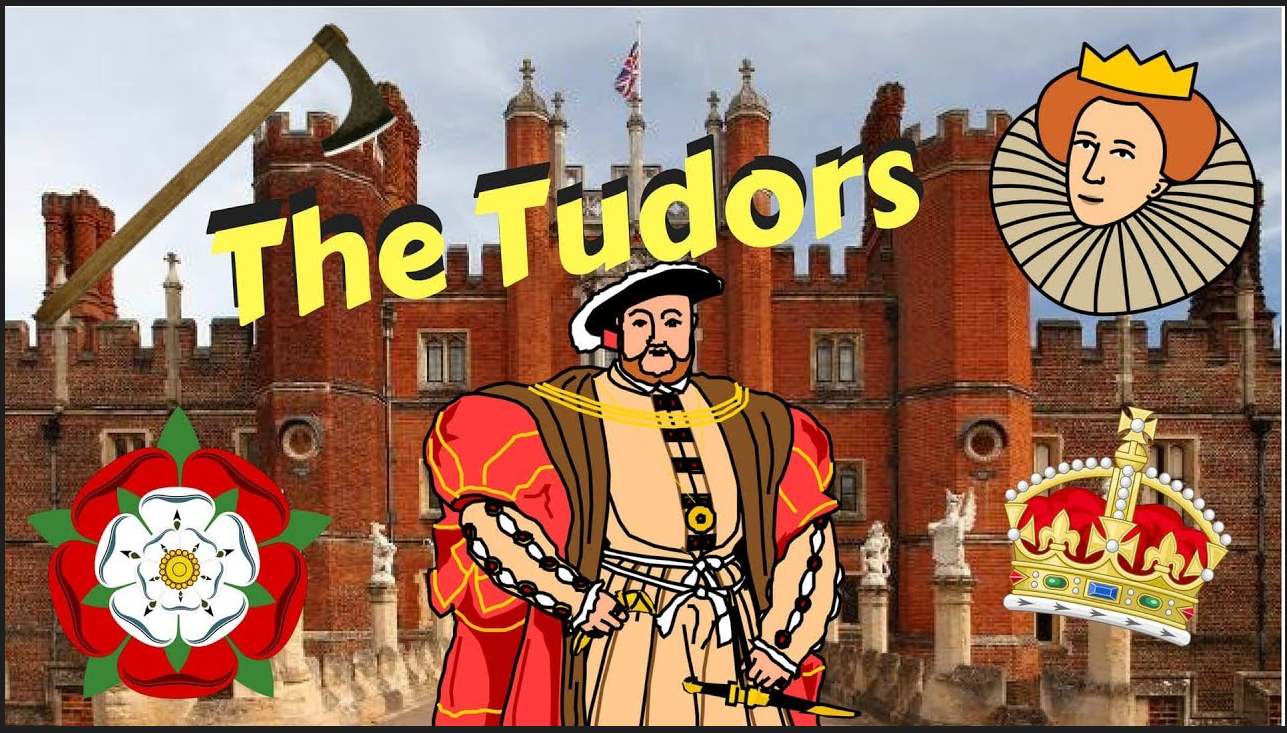 Crime and Punishment
Brazil
Evolution and Inheritance
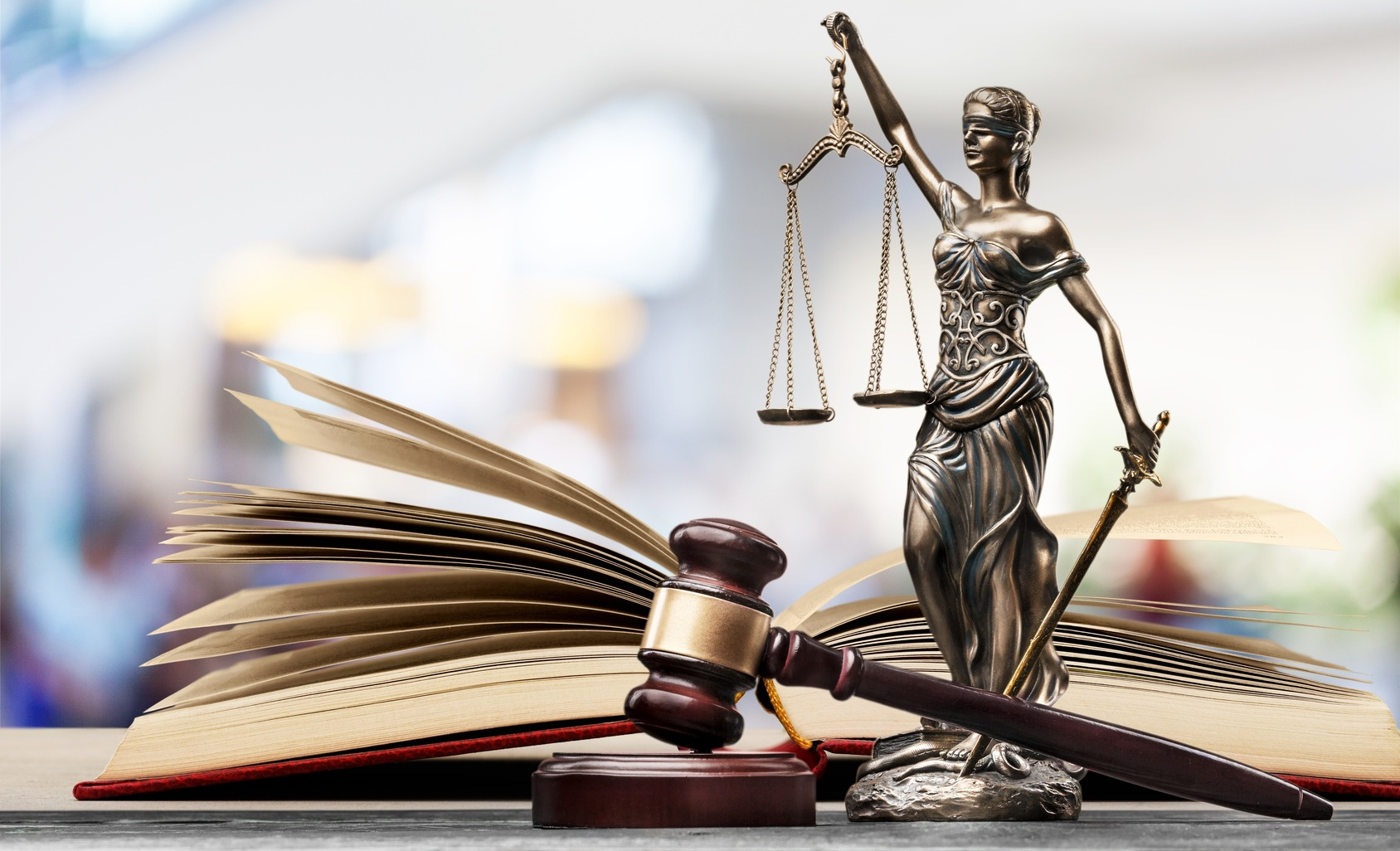 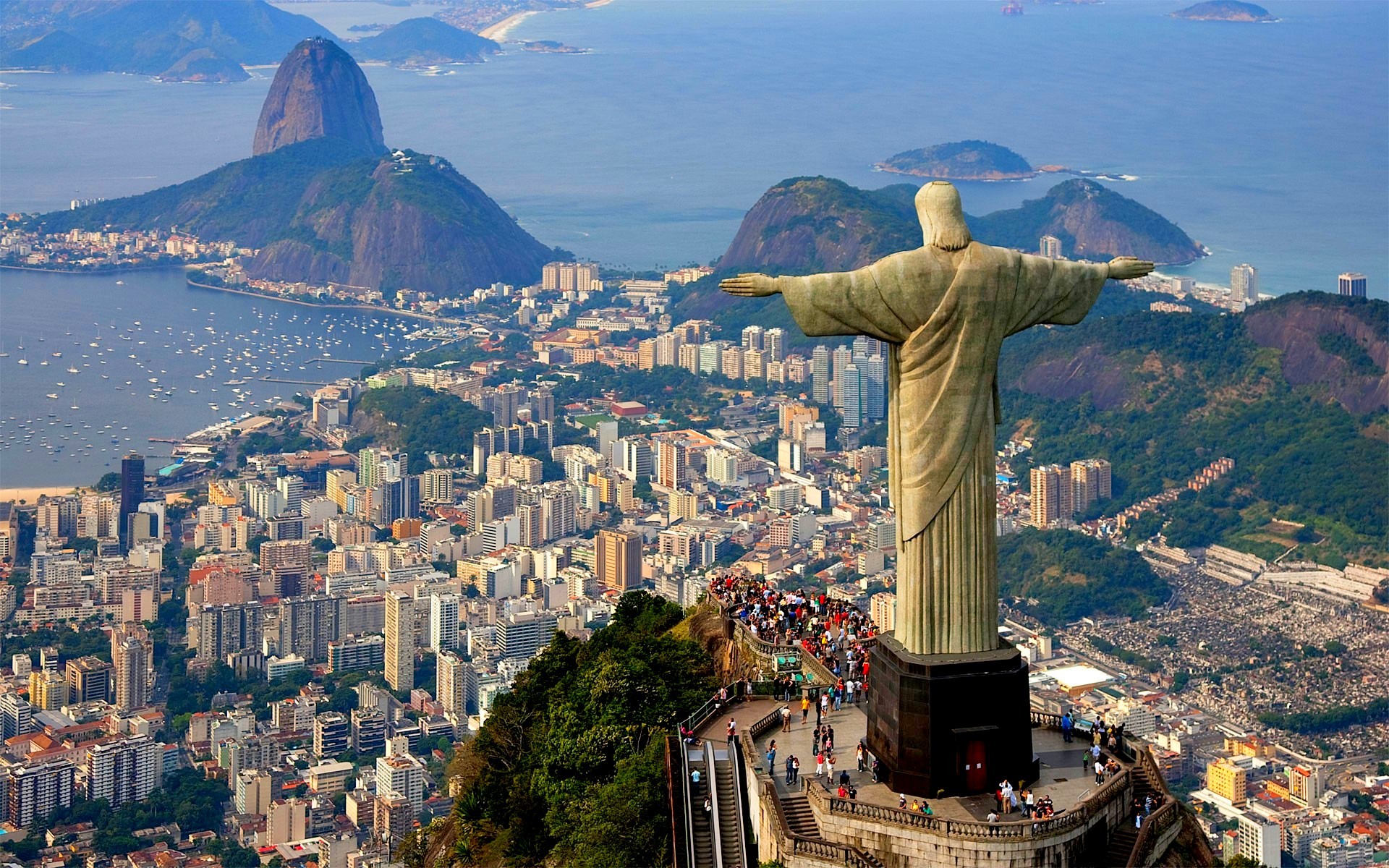 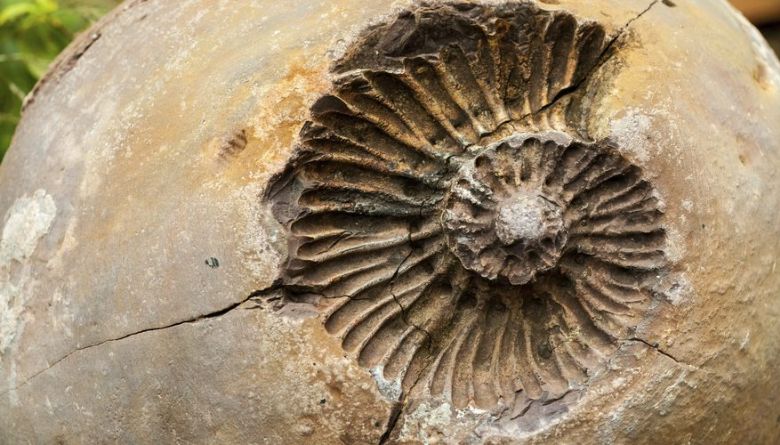 5
Weekly activities
PE

All children need an Egerton PE kit.
Pumps for indoors.
Trainers for outdoor activities – Health and safety reasons.
No jewellery.
No nail varnish.
Hair tied up. 
Earrings – only studs.
Wednesday and Friday – PEThursday – Spanish
6
Maths No Problem!
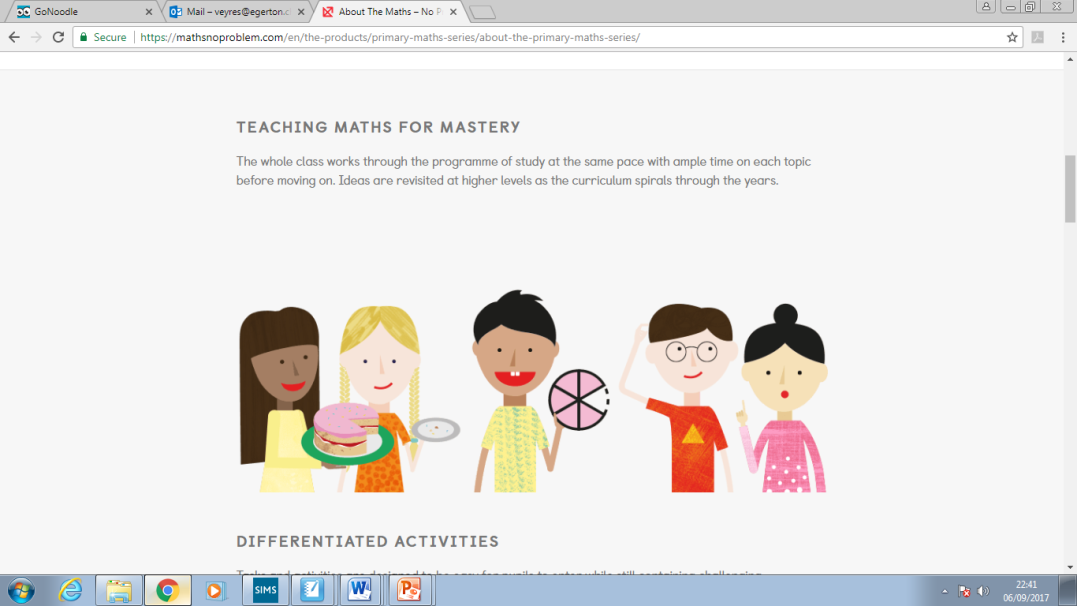 Comprehensive way to teach mathematics 
Context – problem solving
Focus on methods rather than answer – conceptual understanding
Text books, work books, journals
Variation 
Concrete, pictorial, abstract
Slower pace, greater progress
Work together at the same pace, acceleration through rich, sophisticated problems
Think deeply about maths at a relational level
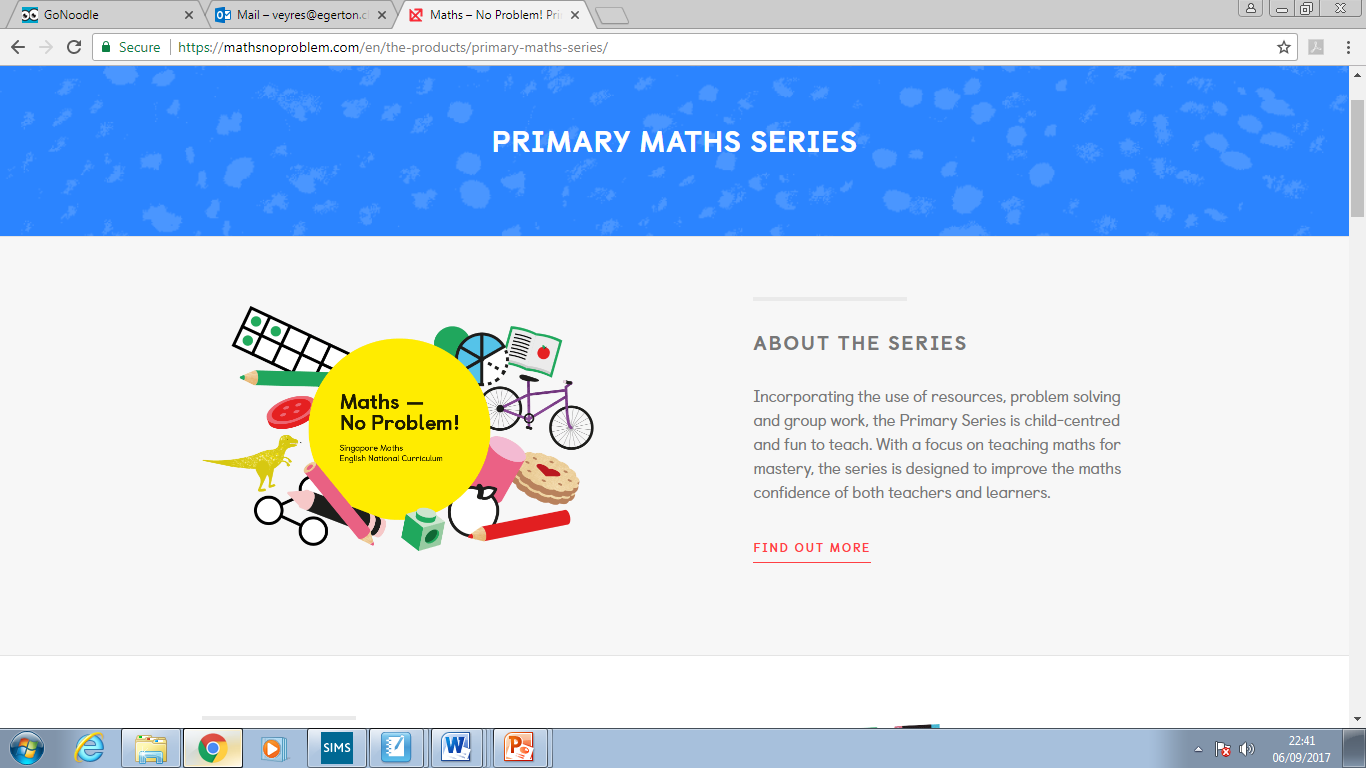 7
Maths No Problem!
Useful website with parent videos:
https://mathsnoproblem.com/en/programs/school-at-home/

https://mathsnoproblem.com/en/parent-videos/

https://mathsnoproblem.com/blog/teaching-tips/parents-can-encourage-everyday-maths-skills-kitchen/
8
Reading
Guided reading and reading comprehension:

four times a week
 whole class reading
 independent sessions
 Sats style questions
 focus on vocabulary, inference and summary
 finding evidence in a text

Autumn 1 Class Book
Treason by Berlie Doherty
https://www.booksfortopics.com/year-6
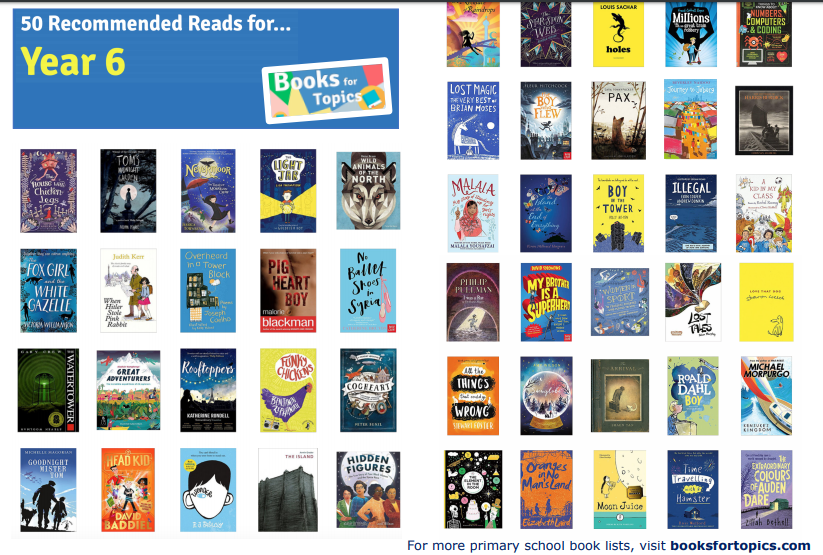 9
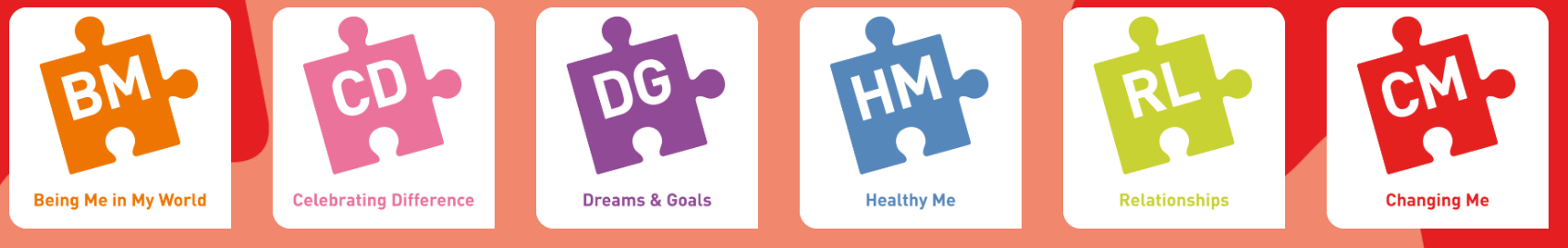 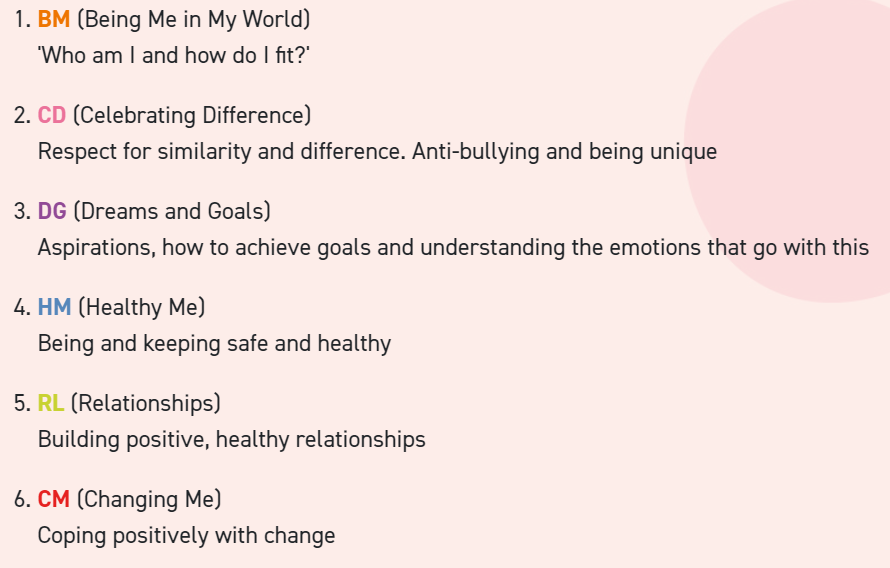 Welcome to the Jigsaw teaching and learning materials for ages 10-11.
Jigsaw is sequential, the six puzzles (units) starting with 'Being Me in My World' (BM) at the beginning of the school year and working through to the end of the year:
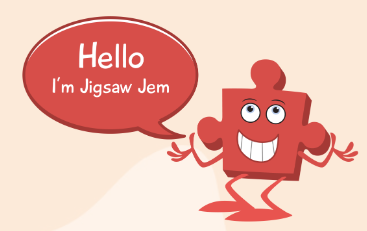 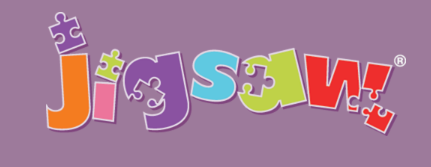 10
Homework
English and Maths key skills homework to be given out on a Friday and handed in the following Thursday 
Reading – Home reading as often as possible 
Times tables – Continue to practice fluency (multiplication and division facts) 
Spellings

Support at home: 
Reading 
Support fluency of times tables
Spellings
Discuss weekly homework and ensure it is completed independently
11
SATs 2023 w/b 8th May
Overview of tests
 The KS2 tests consist of:
 English grammar, punctuation and spelling Paper 1: questions 
 English grammar, punctuation and spelling Paper 2: spelling 
 English reading
 Mathematics Paper 1: arithmetic 
 Mathematics Paper 2: reasoning
 Mathematics Paper 3: reasoning
12
SeeSaw
Online learning journey through photos and videos 
Children’s work will be shared on the app 
Each child has an individual code 
Like and comment
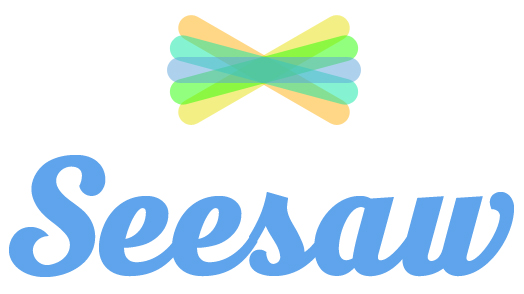 13
Communication
Year 6 page on the school website: here you will find information including our curriculum map and other important documents
School Twitter
Seesaw 
Email school admin to book an apointment with the teacher or any other inquires 
admin@egerton.cheshire.sch.uk
14
IMPORTANT THINGS TO REMEMBER
Children to be in school at 8:45am to complete a morning maths or English challenges
Ask children everyday for letters 
All jumpers clearly labelled 
Children bring to school only the minimum
On Wednesday and Friday, our PE days, children come wearing PE kit
15
Helping your child
Read with your child as often as you can (discuss what they are reading, make predictions, talk about the plot and characters)
Encourage independence when completing homework and discuss anything they are finding tricky
Visit seesaw and  discuss learning and what they are doing in class
16
PTA
Every parent is automatically part of the school PTA. 
The PTA make a positive contributions to school life in so many different ways. They always welcome support so if you can attend meetings, volunteer your time to support their events or have ideas to share please do.
17